Tokijská deklarace světové lékařské asociace Směrnice pro lékaře ohledně mučení a jiného krutého, nelidského nebo ponižujícího zacházení nebo trestání v souvislosti s vazbou a uvězněním
Přijatá 29. Světovým zdravotnickým shromážděním v Tokiu v Japonsku v říjnu 1975a redakčně upravená 170. zasedáním rady Světové lékařské organizace v Divonne-les-Bains ve Francii v květnu 2005 a 173. zasedáním rady Světové lékařské organizace v Divonne-les-Bains ve Francii v květnu 2006
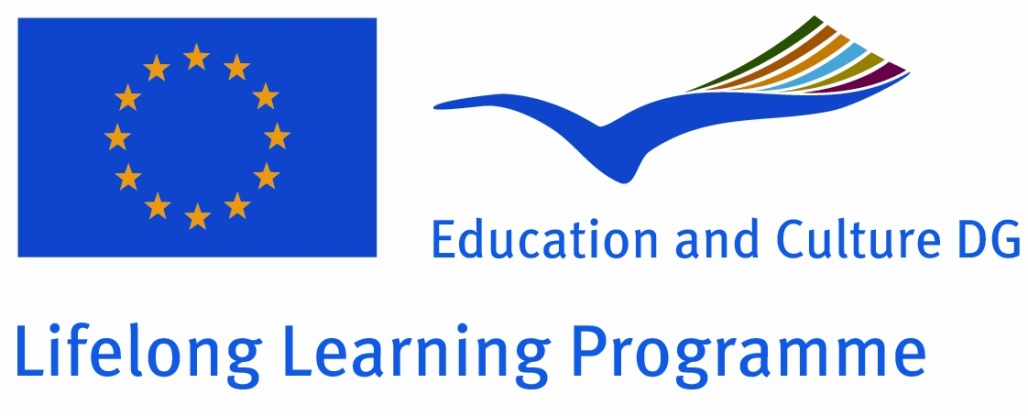 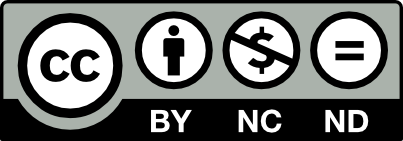 Finanční podpora
Tento projekt je financován s podporou Evropské komise. Tato zpráva vyjadřuje pouze názory autorů a Komise neodpovídá za žádné použití informací obsažených v této publikaci.
Autorská práva
Toto dílo je chráněno licencí
 Creative Commons Attribution-NonCommercial-NoDerivs 3.0 Unported License.
Podrobné informace o licenci:  http:// creativecommons.org
Světová lékařská asociace
Světová lékařská asociace zastřešuje jednotlivé celostátní lékařské organizace na celém světě.
Zvláštní úsilí vyvíjí při sestavování etických kodexů založených na rozhodnutích přijatých valným shromážděním Světové lékařské organizace.
Světová lékařská organizace vede databázi příslušných položek, která je k dispozici na internetové adrese http://www.wma.net/en/10home/index.html.
Světová lékařská asociace zaujala jednoznačné stanovisko proti mučení a odmítá jakékoli zdůvodnění účasti, utajování či napomáhání mučení
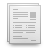 Světová lékařská asociace
Světová lékařská asociace (WMA) plně podporuje Istanbulský protokol.
Světová lékařská asociace rovněž podporuje úmluvu OSN proti mučení, avšak rozšiřuje definici tak, aby odrážela i potřeby lékařské obce a etické normy a aby zahrnovala širší škálu událostí v některých oblastech.
WMA se účastní a spolupracuje na zavádění projektů v rámci Istanbulského protokolu, například IRCT IPIP (viz www.irct.org).
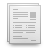 Světová lékařská asociace
WMA poskytuje směrnice k chování lékařů v různých relevantních a souvisejících situacích, například v případě držení hladovky.

Níže uvedená Tokijská deklarace WMA představuje klíčový dokument, a proto by měla být prozkoumána podrobněji.
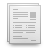 PREAMBULE
Právem každého lékaře je vykonávat lékařské povolání ve prospěch lidskosti, zachovávat a navracet tělesné a duševní zdraví a zmírňovat utrpení svých pacientů. 
Za všech okolností, dokonce i pod pohrůžkami, bude zachováván naprostý respekt vůči lidskému životu a lékařských znalostí nebude zneužíváno v rozporu se zásadami lidskosti. 
Pro účely této deklarace se mučením rozumí záměrné, systematické nebo svévolné vyvolání fyzických nebo psychických útrap jednou nebo několika osobami jednajícími z vlastní vůle nebo na základě příkazu nadřízených osob s cílem získat informace, vynutit přiznání nebo za jakýmkoli jiným účelem.
DEKLARACE
Lékaři nebudou v žádné situaci, včetně ozbrojených konfliktů a občanských nepokojů, schvalovat, přehlížet ani se účastnit mučení ani jiných podob krutého, nelidského či ponižujícího zacházení, a to bez ohledu na trestný čin, ze kterého je oběť mučení podezřelá, obviněná nebo uznána vinnou, a bez ohledu na názory a motivy oběti.

Lékař neposkytne své provozovny, nástroje, chemické látky ani znalosti k usnadnění mučení nebo jiných podob krutého, nelidského či ponižujícího zacházení ani ke snížení schopnosti oběti odolávat takovému zacházení.
DEKLARACE
Při poskytování lékařské pomoci zadrženým nebo uvězněným osobám, které jsou nebo by v budoucnu mohly být vyslýchány, se lékaři zavazují zachovávat lékařské tajemství. Každé porušení Ženevských úmluv lékař vždy oznámí příslušným úřadům. Lékař podle svých možností nebude používat a nedovolí používání svých lékařských znalostí a dovedností či zdravotnických informací o konkrétních jednotlivcích k usnadnění a jiným způsobům napomáhání výslechu, ať již legálního či nelegálního, takových jednotlivců.
DEKLARACE
Lékaři nebudou přítomni postupům, při kterých se používá mučení nebo jiné podoby krutého, nelidského či ponižujícího zacházení, ani postupům, při kterých se takovým jednáním vyhrožuje.
Lékař musí mít naprostou klinickou nezávislost v rozhodování o poskytnutí péče osobě, za kterou je lékařsky odpovědný. Základní úlohou lékaře je zmírnit útrapy jiných osob a tomuto vyššímu cíli nesmí odporovat žádný motiv, ať již osobní, kolektivní nebo politický.
DEKLARACE
Jestliže uvězněná osoba odmítá příjem stravy a je lékařem uznána za schopnou neoslabeného a racionálního úsudku ohledně důsledků dobrovolného odmítání stravy, nebude taková osoba nucena k umělé výživě. Rozhodnutí ohledně schopnosti racionálního úsudku musí potvrdit alespoň jeden další nezávislý lékař. Lékař je povinen uvězněné osobě vysvětlit důsledky odmítání příjmu stravy.
DEKLARACE
Světová lékařská asociace bude podporovat a nabádat mezinárodní společenství, národní lékařské asociace a jednotlivé lékaře k podpoře jiných lékařů a jejich rodin čelících výhrůžkám či odvetným opatřením v důsledku jejich odmítnutí účasti na mučení nebo jiných podob krutého, nelidského či ponižujícího zacházení.